OFFICIAL DISABILITY GUIDELINES VS. CURRENT ORTHOPAEDIC LITERATURE
Preston M. Wolin, MD
Chairman Workers Compensation Task force
Illinois State Medical Society
The views presented here are mine.
Not necessarily those of the Illinois State Medical Society
UTILIZATION REVIEW UNDER 2011 LAW
‘When a payment for medical services has been denied …pursuant to UR, the employee has the burden of proof to show by a preponderance of the evidence that a variance from the standards of care used by the person or entity performing the UR…is reasonably required to cure or relieve the effects of his or her injury.’
THE ROLE OF GUIDELINES
“The evaluation must be accomplished by means of a system that identifies the utilization of health care services based on a standard of care nationally recognized peer review guidelines as well as nationally recognized treatment guidelines and evidence-based medicine based upon standards as provided in this act.”
EFFECT ON PRACTICE
THE LEGISLATION HAS SUBSTITUTED THE CONCEPT THAT THE UR IS CORRECT FOR THE ASSUMPTION THAT THE TREATER HAS THE BEST KNOWLEDGE ON HOW TO TREAT THE PATIENT.
THE LEGISLATION HAS RESULTED IN AN EXPLOSION OF ‘PEER REVIEW’ WHETHER JUSTIFIED OR NOT. PHYSICIANS ARE INUNDATED.
MORE AND MORE PHYSICIANS HAVE JUST GIVEN UP TRYING TO RESPOND TO UR
OFFICIAL DISABILITY GUIDELINES
COMPILED BY WORK LOSS DATA INSTITUTE
‘EVIDENCE BASED’
REVISED EVERY YEAR
THE MOST COMMON SOURCE FOR UTILIZATION REVIEWERS
Work Loss Data Institute
An Independent Group 
That compiles the ODG
Editorial Advisory Board
Multiple members including a number of insurance company executives
Multiple specialists including some with University ties
A large number of physicians in Occupational Health
Not a single orthopaedic ‘thought leader’ that I recognized
This edition of ODG Treatment incorporates the latest findings from Work Loss Data Institute’s rigorous, comprehensive and ongoing systematic literature search and review of existing scientific evidence published in peer-reviewed journals.  Together with the annual release of Official Disability Guidelines, and ODG Top 200 Conditions, the ODG product line has emerged as the industry leader in disability duration and medical treatment guidelines for workers’ compensation and non-occupational disability cases.
 
Designed for use by providers, employers, insurance claims professionals, and state workers’ comp authorities, ODG Treatment is the only reference to unite evidence-based protocols for medical treatment with normative expectations for disability duration for every illness and injury, organized by ICD9 diagnosis.
Response to my letter of concern to the AAOS about Guidelens
Preston, this has been a long hard issue for AAOS.  The history I am afraid will find you disappointed.  AAOS & ACOEM agreed some years ago to approach work compensation guidelines in an EBM fashion.  After some great effort, the demonstation was abandoned due to the reluctance of ACOEM to use a more rigorous process than consensus. .. AAOS has recently reviewed our participation and frankly we are as frustrated as you by the current "consensus" guidelines. 
William O. Shaffer, MDMedical DirectorAmerican Academy of Orthopaedic SurgeonsAmerican Association of Orthopaedic Surgeons
Evaluating the Body of Evidence: While ODG has a 30-step alphanumeric rating system for each individual referenced study, ODG describes and summarizes the entire body of medical evidence within the Procedure Summary topic, as support for the overall ODG recommendation on a topic
EVIDENCE BASED MEDICINE
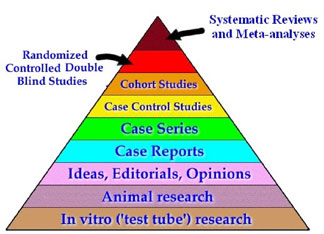 EVIDENCE BASED MEDICINE
VERY POPULAR CONCEPT
RELEVANT IN RESEARCH
SOUNDS LIKE A REALLY GOOD IDEA
PROBLEM AT PRESENT ORTHOPAEDIC LITERATURE DOES NOT CONTAIN MANY LEVEL 1 ARTICLES
DOES THAT MEAN THAT THE LEVEL 2-4 ARTICLES ARE NOT RELEVANT?
EXAMPLE: TORN ROTATOR CUFF
LEVEL 1 STUDY FOR ROTATOR CUFF TEARS
RANDOMIZE LARGE NUMBER OF PATIENTS BETWEEN REPAIR AND NONREPAIR GROUPS
PROBLEM:  WHAT PATIENT WOULD WANT TO JOIN SUCH A STUDY?
GIVEN WHAT WE KNOW ABOUT THE EFFECT OF DELAYING CUFF REPAIR, WHAT SUCH A STUDY EVEN BE ETHICAL
AMERICAN ACADEMY OF ORTHOPAEDIC SURGEONS
PUBLISHED AAOS CLINICAL PRACTICE GUIDELINES 
Achilles Tendon Rupture   
Anterior Cruciate Ligament Injuries
Carpal Tunnel Syndrome: Diagnosis
Carpal Tunnel Syndrome: Treatment
Distal Radius Fractures
Glenohumeral Joint Arthritis
Hip Fractures in the Elderly
Orthopaedic Implant Infection in Patients Undergoing Dental Procedures: Prevention
Osteoarthritis of the Knee (Non-arthroplasty)
Osteoarthritis of the Knee (Arthroplasty/Surgical Management)
Osteochondritis Dissecans
Pediatric Developmental Dysplasia of the Hip in Infants up to Six Months of Age: Detection and Management 
Pediatric Diaphyseal Femur Fractures 
Pediatric Supracondylar Humerus Fractures
Periprosthetic Joint Infections
Rotator Cuff Problems 
Symptomatic Osteoporotic Spinal Compression Fractures
Venous Thromboembolic Disease: Prevention
VOLUME OF ORTHOPAEDIC LITERATURE
EXPLODING
FOR 4 LEVEL 1 AND 2 STUDIES ON ARTICULAR CARTILAGE IN THIS MONTHS AMERICAN JOURNAL OF SPORTS MEDICINE ALONE
THE ODG SYSTEM DOES NOT ALLOW EVALUATION OF UP TO DATE LITERATURE (OR DOES IT IGNORE IT?)
CANNOT HAVE GUIDELINES WITHOUT EXPERTS TO EVALUATE MOST RECENT LITERATURE
ODG GUIDELINES IN CLINICAL PRACTICE
PT
INJECTION
ROTATOR CUFF TEAR
MRI VS MRA
ARTHROSCOPY FOR CHONDRAL LESIONS
ARTICULAR CARTILAGE RESURFACING
ODG Guidelines and PT/Word Conditioning
There are a number of overall physical therapy philosophies that may not be specifically mentioned within each guideline: (1) As time goes by, one should see an increase in the active regimen of care, a decrease in the passive regimen of care, and a fading of treatment frequency; (2) The exclusive use of "passive care" (e.g., palliative modalities) is not recommended; (3) Home programs should be initiated with the first therapy session and must include ongoing assessments of compliance as well as upgrades to the program; (4) Use of self-directed home therapy will facilitate the fading of treatment frequency, from several visits per week at the initiation of therapy to much less towards the end; (5) Patients should be formally assessed after a "six-visit clinical trial" to see if the patient is moving in a positive direction, no direction, or a negative direction (prior to continuing with the physical therapy); & (6) When treatment duration and/or number of visits exceeds the guideline, exceptional factors should be noted.
PT/WORK CONDITIONING
PROBLEM:  THESE GUIDELINES ARE AT BEST GUESSES ABOUT THE DURATION OF PT
ORTHOPAEDIC LITERATURE DOES NOT CONTAIN ANY INFORMATION ABOUT DURATION OF PT
MULTIPLE PROTOCOLS ARE AVAILABLE THAT ENVISION REHAB OVER 6-9 MOS OR MORE BECAUSE ALL THE PROTOCOLS CONTAIN CERTAIN PHASES AND GOALS
EXAMPLES OF PHASED APPROACH TO PT FOLLOWING ACL RECONSTRUCTION
PHASE 1:  CONTROL SWELLING AND DECREASE PAIN
PHASE 2:  REGAIN FULL RANGE OF MOTION
PHASE 3: REGAIN FULL STRENGTH
PHASE 4: ADVANCE TO BALANCE, COORDINATION NEEDED FOR HIGHER LEVEL ACTIVITY
PHASE 5: COMPLETION OF HIGH PERFORMANCE TASKS
ODG GUIDELINES FOR PT AFTER ACL RECONSTRUCTION
Sprains and strains of knee and leg; Cruciate ligament of knee (ACL tear) (ICD9 844; 844.2):
Medical treatment: 12 visits over 8 weeks
Post-surgical (ACL repair): 24 visits over 16 weeks
COST SAVING ACL REHAB PROTOCOL
• 2-10 weeks post-op—3 times per week
• 10-12 weeks post-op—2 times per week
• 12+ weeks post-op—1 time per week or as needed for 4-6 wks
40
Does not include high level advanced activity such as uneven ground, working on beams, etc
ODG AND INJECTIONS
53 YO ASSEMBLER
LATERAL EPICONDYLITIS FOR 3 MOS.
DOMINANT ARM
UNABLE TO WORK
GAVE STEROID INJECTION (ENDORSED BY ODG)
FU CALL FROM RETROSPECTIVE PEER REVIEWER WHO STATED THAT THE INJECTION WOULD NOT BE APPROVED BY ODG GUIDELINES IF WORK STATUS OF OFF WORK WAS NOT CHANGED TO RETURN TO RESTRICTED WORK
PROBLEM: SHE HAD ALREADY BEEN PLACED AT RESTRICTED WORK BY THE PREVIOUS PHYSICIAN BUT CONTINUED TO HAVE PAIN
ODG AND ROTATOR CUFF TEARS
55 YO IRONWORKER ACUTE TEAR
ASSUMING YOU ARE THIS PATIENT
HOW MANY OF YOU WOULD WANT YOUR ROTATOR CUFF FIXED?
HOW MANY WOULDN’T?
WHAT DO ODG GUIDELINES SAY?
NO SURGERY
SURGERY IS OK
ODG GUIDELINES 2014
Indications for surgery—Rotator cuff repair:
 Conservative care: Recommended 3-6 months…Treatment must be directed toward gaining full ROM…PLUS
Subjective Clinical Findings:  Pain with active arc of motion 90-130 degrees. AND Pain at night
Objective Clinical Findings:  Weak or absent abduction …AND Tenderness over rotator cuff…AND Positive impingement sign and temporary relief of pain after injection
Imaging studies:  Conventional imaging studies and Gadolinium MRI or ultrasound
AAOS 2013
APPROPRIATE USE CRITERIA FOR OPTIMIZING THE MANAGEMENT OF FULL-THICKNESS ROTATOR CUFF TEARS
Patient Scenarios 434
R = Rarely Appropriate, M = May Be Appropriate, A = Appropriate
Under this scenario repair of this acute traumatic care is appropriate
SO
UR physician can employ the guidelines to state that repair is not indicated
Surgery is not performed
The ironworker sits at home collecting TTD for 3-6 months
The insurers pays for physical therapy
The odds are that he needs the surgery, but
Because the surgery has been delayed the result may very well not be as good as if he had it immediately
ODG ON MRI VS MRI ARTHROGRAM
51 YO ELECTRICIAN DECORATED WAR VETERAN
3 MOS SP TRACTION INJURY TO SHOULDER
FAILED NONOP RX INCLUDING 6 WKS OF PT
PRESENTED TO ME WITH PAIN AND FINDINGS CONSISTENT WITH LABRAL/BICEPS TEAR (POSITIVE OBRIEN SIGN)
PRIOR PLAIN, POOR MRI READ AS SHOWING ‘SMALL PARTIAL THICKNESS CUFF TEAR’
ANTICIPATING UR ISSUES IN THE FUTURE, I GIVE A CORTISONE SHOT WHICH DOES NOT HELP
I REQUEST MRI ARTHROGRAM
MRI VS MRI ARTHROGRAM
SUMMARY OF CURRENT LITERATURE
MRI IS GOOD FOR DIAGNOSING FULL THICKNESS ROTATOR CUFF TEAR
MRA IS BETTER FOR TEARS OF THE GLENOID LABRUM, BICEPS OR PARTIAL THICKNESS ROTATOR CUFF TEARS
ODG GUIDELINES CITED BY REVIEWER
’
ODG: ‘Non-contrast MRI is sufficient for rotator cuff tears, and contrast enhancement is recommended for SLAP tears.’ 
DENIAL FOR MRI ARTHROGRAM: ‘There is no documentation that there is a labral tear in this case and therefore the request in denied.’
REST OF THE STORY
MRA IS REFUSED BY INSURANCE COMPANY
IME IS FINALLY OBTAINED FROM A WELL RESPECTED SURGEON
SURGERY IS PERFORMED 3 MONTHS LATER
The pathology found at surgery would have been easily diagnosed by mri arthrogram and was not seen on plain mri. This could have been expected. The denial by the carrier of the request for mri arthrogram led to prolonged pain and disability for this pt.

#        SIGNED BY Preston M Wolin, MD, M.D.  (PMW)       03/16/2016 11:41AM
ODG AND CHONDRAL INJURIES
41 yo policeman
6 mos history of pain and locking after an injury
Failed nonoperative treatment
MRI read as ‘degenerative changes in articular cartilage’. In actuality damage can be either acute or chronic.
I document that the changes are not ‘degenerative’ but traumatic and go along with his mechanism of injury, symptoms and physical findings.
PEER REVIEWER
Cites ODG Guidelines in denial of care
States that the Guidelines do not approve the use of arthroscopy in ‘degenerative arthritis’
I write an appeal letter
I am requesting a formal appeal for the denial decision on this individual for the following reasons.   First, I attempted to contact the review physician but was unable to do so within the time demand given because of the fact that I was in the operating room.  Second, it is not clear what the specialty of the review physician is.  Third, the denial is based on knee arthroscopy not being recommended for "osteoarthritis".   This is apparently based on an MRI reading referring to 'degenerative changes'.  The reviewing physician should have known that whether the loss of articular cartilage is traumatic or atraumatic, the MRI appearance is the same.  A radiologist cannot know what the cause is. The patient had a specific trauma. This patient does not have osteoarthritis.  He has a chondral injury of his femoral condyle.  He has mechanical symptoms of locking and catching.  He has point tenderness on physical examination.  He has failed non-operative treatment. He is disabled from police work.  There are no other treatment options.   I specifically request that the appeal be obtained from an orthopaedic surgeon with sports medicine specialty certification.
4 wks later
An appeal reviewer contacts me
States he has approved surgery
He says that there never should have been a denial in the first place.
ODG AND CARTILAGE TRANSPLANT
23 yo trapeze artist
Injured when he fell
Pain and locking for 6 mos
I recommend an arthroscopy
Large full thickness chondral defect
The lesion is a large one
Literature shows that the best treatment for this condition is a cartilage transplant
Autologous chondrocyte implantation
What does ODG say?
ODG 2014
ODG Indications for Surgery -- Autologous condrocyte implantation (ACI):
Criteria for autologous chondrocyte implantation (ACI):
1. Conservative Care: Failure of conservative therapy (minimum of 2 months of physical therapy). PLUS
2. Subjective Clinical Findings: Injured worker (IW) is capable and willing to follow the rehabilitation protocol and post-operative weight bearing restrictions. AND Presence of disabling pain and/or knee locking. PLUS
3. Objective Clinical Findings: Failure of established surgical interventions (i.e., microfraction, drilling, abrasion) (diagnostic arthroscopy, lavage, or debridement is not considered adequate to meet this criterion) AND Focal articular cartilage defect
MICROFRACTURE
MICROFRACTURE
CHEAPER THAN CARTILAGE TRANSPLANT
BUT THIS LESION IS TOO BIG FOR EVEN THE BIGGEST ENTHUSIASTS 
MOST IMPORTANTLY THE CARTILAGE THAT IS FORMED IS SCAR TISSUE AND NOT NORMAL CARTILAGE
PROBLEM WITH ODG
-THERE ARE AT LEAST 2 ARTICLES IN THE PEER REVIEWED LITERATURE THAT SHOW THAT MICROFRACTURE BEFORE ACI PRODUCES A WORSE RESULT
-Minas et al.  2009 and Pestka et al 2012 AJSM
-OVERALL CURRENT LITERATURE SHOWS RESTORATIVE OR REGENERATIVE TREATMENT IS BETTER THAN MICROFRACTURE
-QUESTION: IS ODG ESSENTIALLY ADVOCATING A PROCEDURE THAT COULD MAKE A GOOD RESULT LESS LIKELY?
-WHERE WAS THE ‘RIGOROUS PROCESS OF REVIEWING LITERATURE’ WHEN THIS GUIDELINE WAS WRITTEN
TAKE HOME POINTS
ODG GUIDELINES ARE THE ONES BEING USED FOR UR IN WORKERS COMPENSATION CASES
THE METHODOLOGY IS QUESTIONABLE
THE GUIDELINES ARE OFTEN AT ODDS WITH CURRENT ORTHOPAEDIC LITERATURE
SHOULD THEY BE USED TO DICTATE THE STANDARD OF CARE FOR INJURED WORKERS?
PROPOSALS
DO NOT ASSUME THAT ODG IS THE STANDARD OF CARE
IN CASES OF DISPUTE REGARDING UR THE PEER PHYSICIAN SHOULD HAVE THE SAME TRAINING AS THE TREATER—BOARD CERTIFIED WITH SPECIAL CERTIFICATION IN SPORTS MEDICINE
CONSIDER CURRENT LITERATURE TO BE AT LEAST IF NOT MORE IMPORTANT AS ODG
FIND A PHYSICIAN THAT IS WILLING TO RESPOND TO DENIALS